Bubble sort
Outline
The second sorting algorithm is the O(n2) bubble sort algorithm
Uses an opposite strategy from insertion sort

	We will examine:
The algorithm and an example
Run times
best case
worst case
average case (introducing inversions)
Summary and discussion
Description
8.3
Suppose we have an array of data which is unsorted:
Starting at the front, traverse the array, find the largest item, and move (or bubble) it to the top

With each subsequent iteration, find the next largest item and bubble it up towards the top of the array
Description
8.3
As well as looking at good algorithms, it is often useful too look at sub-optimal algorithms
Bubble sort is a simple algorithm with:
a memorable name, and
a simple idea

It is also significantly worse than insertion sort
Observations
8.3
Some thoughts about bubble sort:
the Jargon file states that bubble sort is
“the generic bad algorithm”

Donald Knuth comments that
 “the bubble sort seems to have nothingto recommend it, except a catchy nameand the fact that it leads to some interesting theoretical problems”
Obama on bubble sort
8.3
When asked the most efficient way to sort a million 32-bit integers, Senator Obama had an answer:
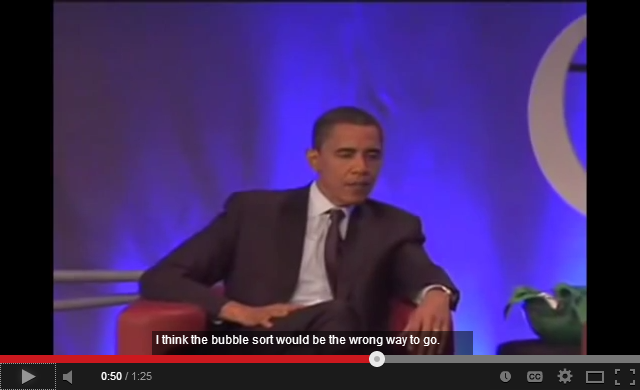 http://www.youtube.com/watch?v=k4RRi_ntQc8
Implementation
8.3.1
Starting with the first item, assume that it is the largest

	Compare it with the second item:
If the first is larger, swap the two,
Otherwise, assume that the second item is the largest

	Continue up the array, either swapping or redefining the largest item
Implementation
8.3.1
After one pass, the largest item must be the last in the list
	Start at the front again:
the second pass will bring the second largest element into the second last position

	Repeat n – 1 times, after which, all entries will be in place
Implementation
8.3.1
The default algorithm:

		template <typename Type>
		void bubble( Type *const array, int const n ) {
		        for ( int i = n - 1; i > 0; --i ) {
		                for ( int j = 0; j < i; ++j ) {
		                        if ( array[j] > array[j + 1] ) {
		                                std::swap( array[j], array[j + 1] );
		                        }
		                }
		        }
		}
The Basic Algorithm
8.3.1
Here we have two nested loops, and therefore calculating the run time is straight-forward:
Example
8.3.1
Consider the unsorted array to the right

	We start with the element in the first location, and move forward:
if the current and next items are in order, continue with the next item, otherwise
swap the two entries
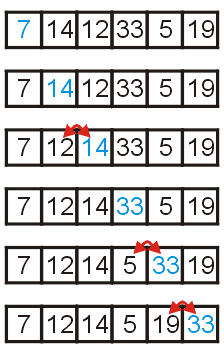 Example
8.3.1
After one loop, the largest element is in the last location
Repeat the procedure
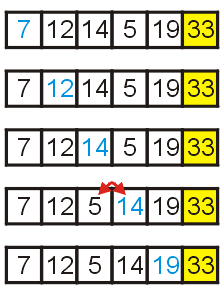 Example
8.3.1
Now the two largest elements are at the end
Repeat again
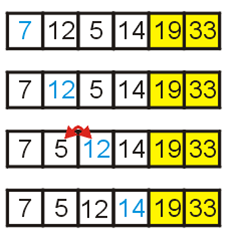 Example
8.3.1
With this loop, 5 and 7 are swapped
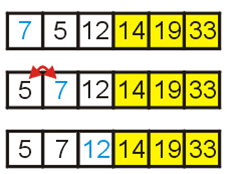 Example
8.3.1
Finally, we swap the last two entries to order them
At this point, we have a sorted array
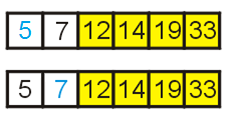 Implementations and Improvements
8.3.2
The next few slides show some implementations of bubble sort together with a few improvements:
reduce the number of swaps,
halting if the list is sorted,
limiting the range on which we must bubble, and
alternating between bubbling up and sinking down
First Improvement
8.3.2.1
We could avoid so many swaps...

		template <typename Type>
		void bubble( Type *const array, int const n ) {
		           for ( int i = n - 1; i > 0; --i ) {
		                Type max = array[0];                     // assume a[0] is the max

		                      for ( int j = 1; j <= i; ++j ) {
		                        if ( array[j] < max ) {
		                                array[j - 1] = array[j];   // move
		                        } else {
		                                array[j – 1] = max;        // store the old max
		                                max = array[j];            // get the new max
		                        }
		                      }

		                array[i] = max;                            // store the max
		           }
		}
Flagged Bubble Sort
8.3.2.2
One useful modification would be to check if no swaps occur:
If no swaps occur, the list is sorted
In this example, no swaps occurredduring the 5th pass

	Use a Boolean flag to check if noswaps occurred
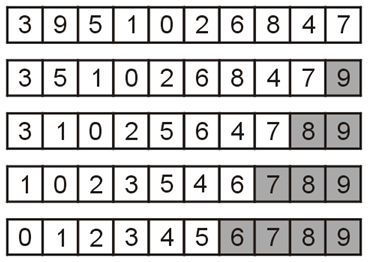 Flagged Bubble Sort
8.3.2.2
Check if the list is sorted (no swaps)

		template <typename Type>
		void bubble( Type *const array, int const n ) {
		           for ( int i = n - 1; i > 0; --i ) {
		                      Type max = array[0];
		                 bool sorted = true;

		                      for ( int j = 1; j < i; ++j ) {
		                                 if ( array[j] < max ) {
		                                           array[j - 1] = array[j];
		                                sorted = false;
		                                 } else {
		                                            array[j – 1] = max;
		                                            max = array[j];
		                                 }
		                      }

		                      array[i] = max;

		                if ( sorted ) {
		                        break;
		                }
		           }
		}
Range-limiting Bubble Sort
8.3.2.3
Intuitively, one may believe that limiting the loops based on the location of the last swap may significantly speed up the algorithm
For example, after the second pass,we are certain all entries after 4 aresorted



	The implementation is easier than that for using a Boolean flag
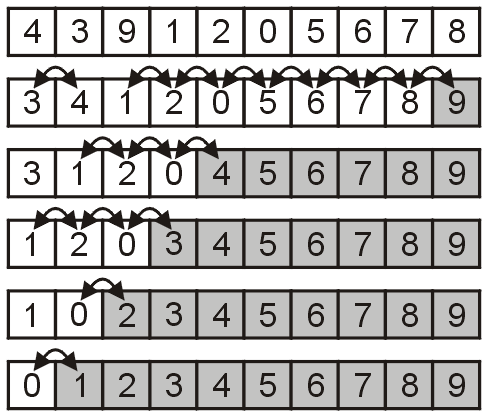 Range-limiting Bubble Sort
8.3.2.3
Update i to at the place of the last swap

		template <typename Type>
		void bubble( Type *const array, int const n ) {
		           for ( int i = n - 1; i > 0; ) {
		                      Type max = array[0];
		                int i = 0;

		                      for ( int j = 1; j < i; ++j ) {
		                                 if ( array[j] < max ) {
		                                           array[j - 1] = array[j];
		                                i = j - 1;
		                                 } else {
		                                            array[j – 1] = max;
		                                            max = array[j];
		                                 }
		                      }

		                      array[i] = max;
		           }
		}
Range-limiting Bubble Sort
8.3.2.3
Unfortunately, in practice, this does little to affect the number of comparisons
Alternating Bubble Sort
8.3.2.4
One operation which does significantly improve the run time is to alternate between
bubbling the largest entry to the top, and
sinking the smallest entry to the bottom



	This does, we will see, make a significant improvement
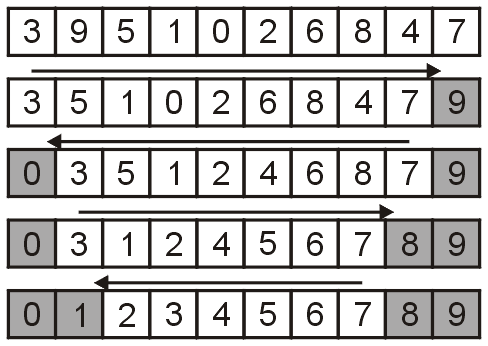 Alternating Bubble Sort
8.3.2.4
Alternating between bubbling and sinking: 
		template <typename Type>
		void bubble( Type *const array, int n ) {
		        int lower = 0;
		        int upper = n - 1;

		        while ( true ) {
		                int new_upper = lower;

		                for ( int i = lower; i < upper; ++i ) {
		                        if ( array[i] > array[i + 1] ) {
		                                Type tmp = array[i];
		                                array[i] = array[i + 1];
		                                array[i + 1] = tmp;
		                                new_upper = i;
		                        }
		                }

		                upper = new_upper;

		                if ( lower == upper ) {
		                        break;
		                }

		                int new_lower = upper;

		                for ( int i = upper; i > lower; --i ) {
		                        if ( array[i - 1] > array[i] ) {
		                                Type tmp = array[i];
		                                array[i] = array[i - 1];
		                                array[i - 1] = tmp;
		                                new_lower = i;
		                        }
		                }

		                lower = new_lower;

		                if ( lower == upper ) {
		                        break;
		                }
		        }
		}
Bubble up to the back
Sink down to the front
Run-time Analysis
8.3.2.4
Because the bubble sort simply swaps adjacent entries, it cannot be any better than insertion sort which does n + d comparisons where d is the number of inversions

	Unfortunately, it isn’t that easy:
There are numerous unnecessary comparisons
Empirical Analysis
8.3.3
The next slide map the number of required comparisons necessary to sort 32768 arrays of size 1024 where the number of inversions range from 10000 to 523776
Each point (d, c) is the number of inversions in an unsorted list d and the number of required comparisons c
Empirical Analysis
8.3.3
The following for plots show the required number of comparisons required to sort an array of size 1024
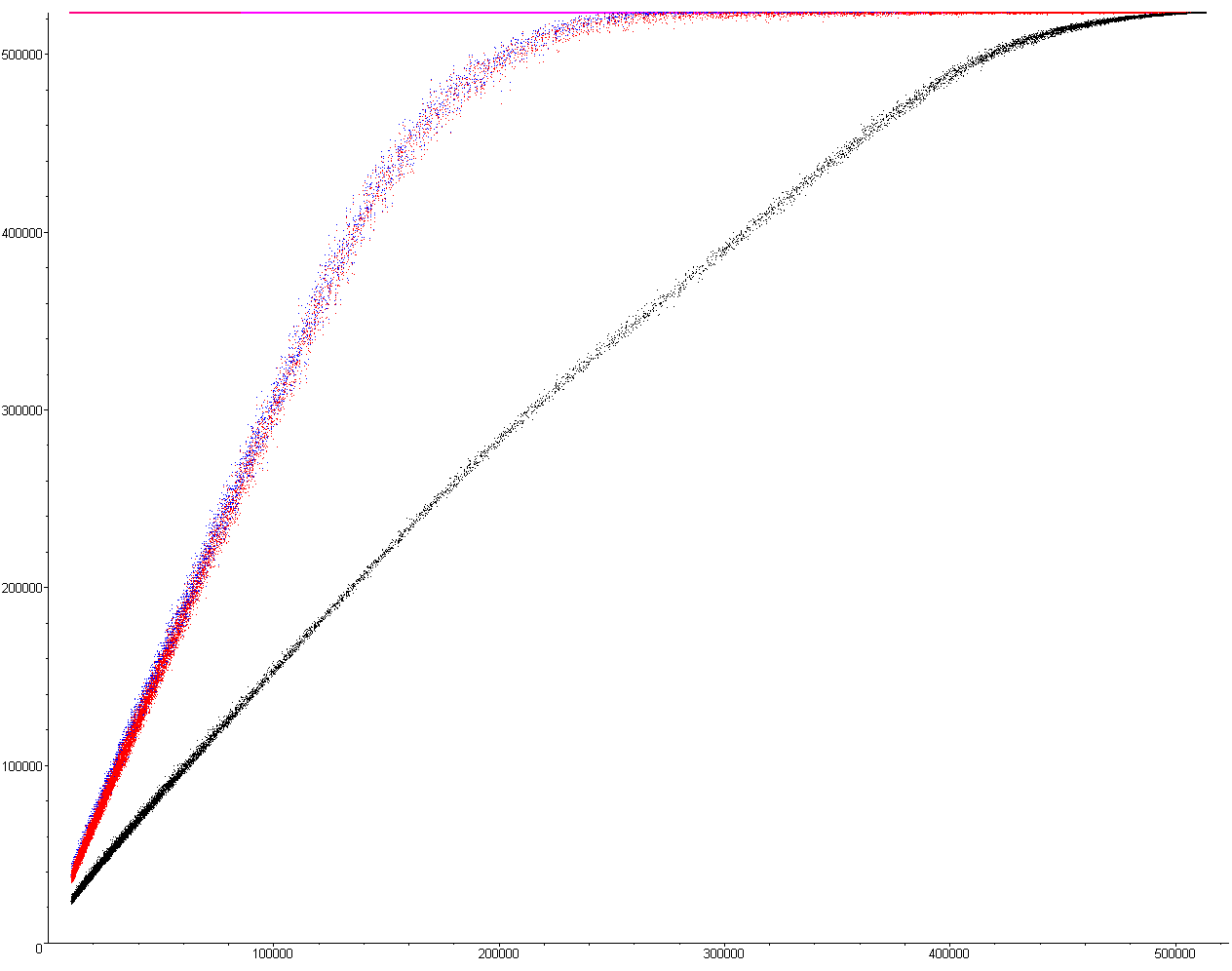 Comparisons
Basic implementation	——Flagged			——Range limiting		——Alternating		——
d
Empirical Analysis
8.3.3
The number of comparisons with the flagged/limiting sortis initially n + 3d

	For the alternatingvariation, it isinitially n + 1.5d
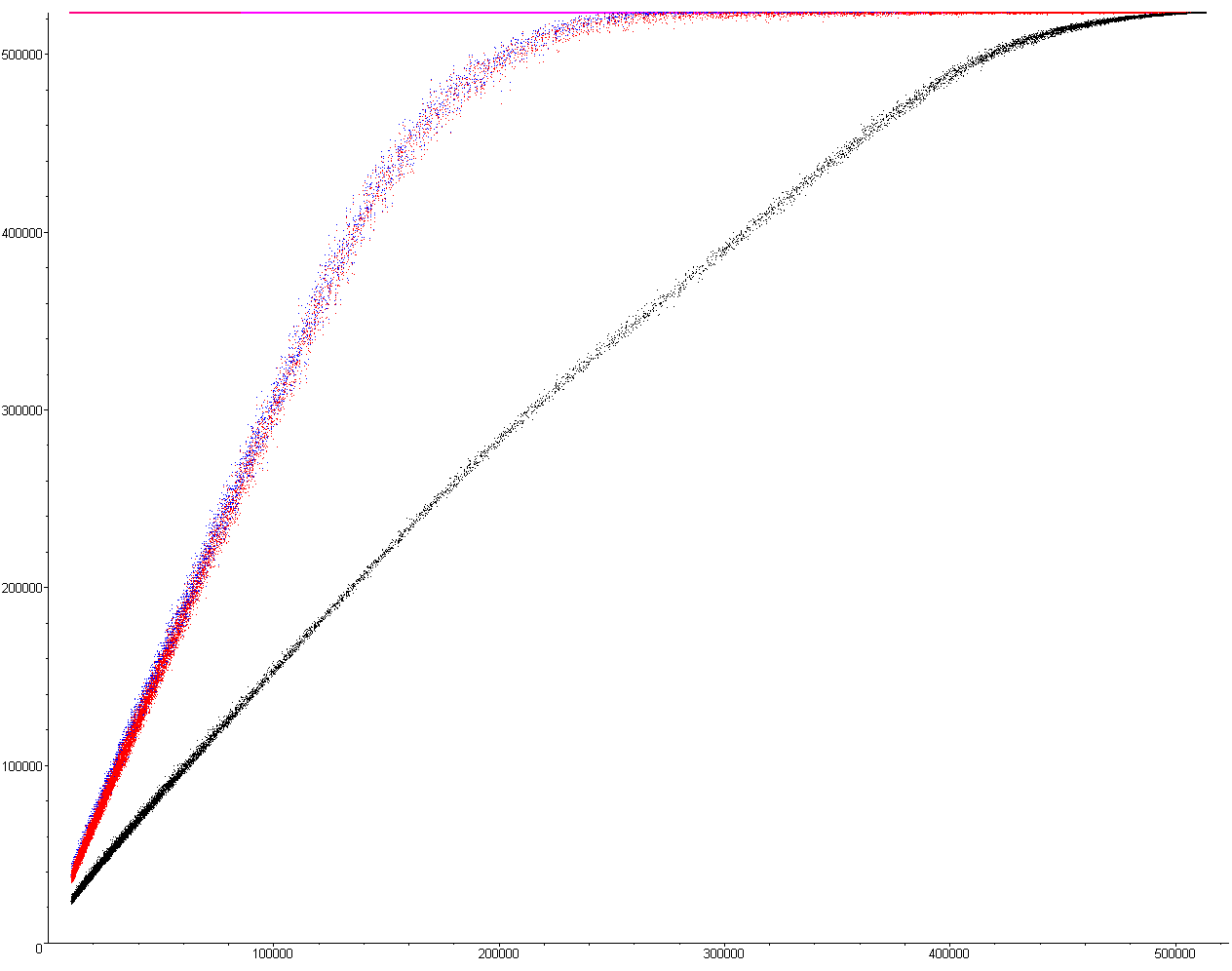 Comparisons
Basic implementation	——Flagged			——Range limiting		——Alternating		——
d
Empirical Analysis
8.3.3
Unfortunately, the comparisons for insertion sort is n + d which is better in all cases except when the list is
Sorted, or
Reverse sorted
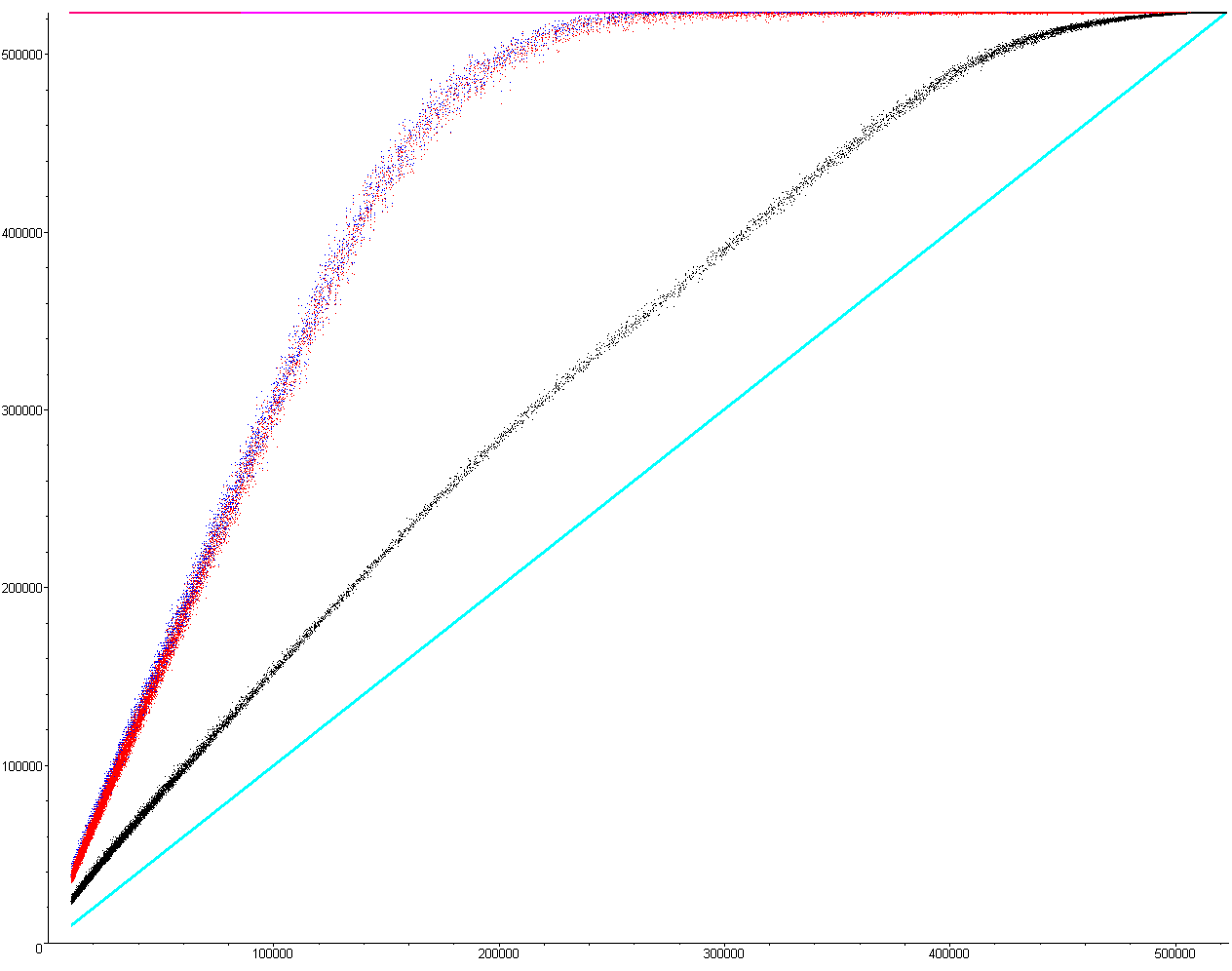 Comparisons
Basic implementation	——Flagged			——Range limiting		——Alternating		——
Insertion Sort		——
d
Run-Time
8.3.4
The following table summarizes the run-times of our modified  bubble sorting algorithms; however, they are all worse than insertion sort in practice
Summary
8.3.4
In this topic, we have looked at bubble sort

	From the description, it sounds as if it is as good as insertion sort
it has the same asymptotic behaviour
in practice, however, it is significantly worse
it is also much more difficult to code...
References
Wikipedia, http://en.wikipedia.org/wiki/Bubble_sort	
[1]	Donald E. Knuth, The Art of Computer Programming, Volume 3:  Sorting and Searching, 2nd Ed., Addison Wesley, 1998, §5.2.2, p.106-9.

	These slides are provided for the ECE 250 Algorithms and Data Structures course.  The material in it reflects Douglas W. Harder’s best judgment in light of the information available to him at the time of preparation.  Any reliance on these course slides by any party for any other purpose are the responsibility of such parties.  Douglas W. Harder accepts no responsibility for damages, if any, suffered by any party as a result of decisions made or actions based on these course slides for any other purpose than that for which it was intended.